ОФОРМЛЕНИЕ реферата, курсовой работы, выпускной квалификационной работы
Требования к оформлению
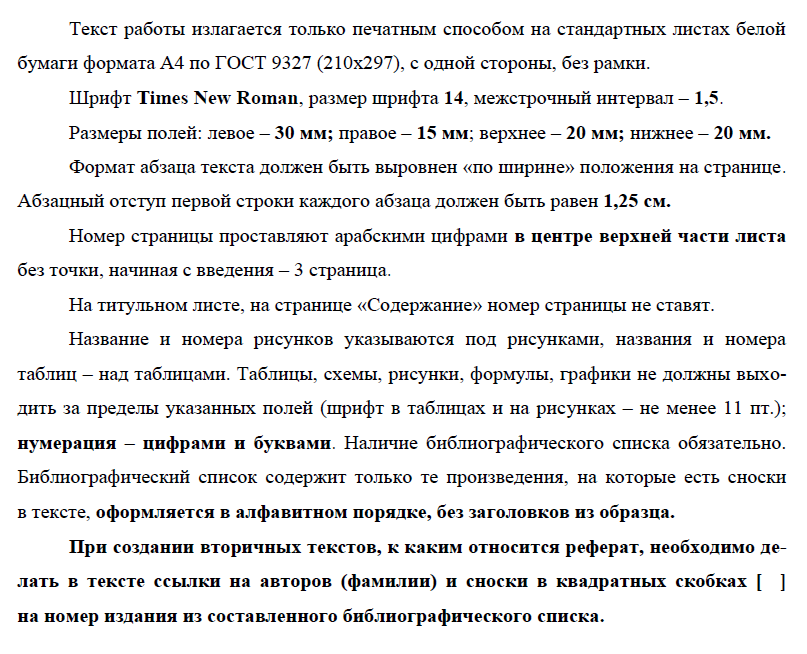 Содержание работы
Титульный  лист
Содержание
Введение  
Глава 1
1.1.
1.2.
Выводы по первой главе
Глава 2
2.1.
2.2.
Выводы по второй главе
Заключение
Библиографический список
Приложения
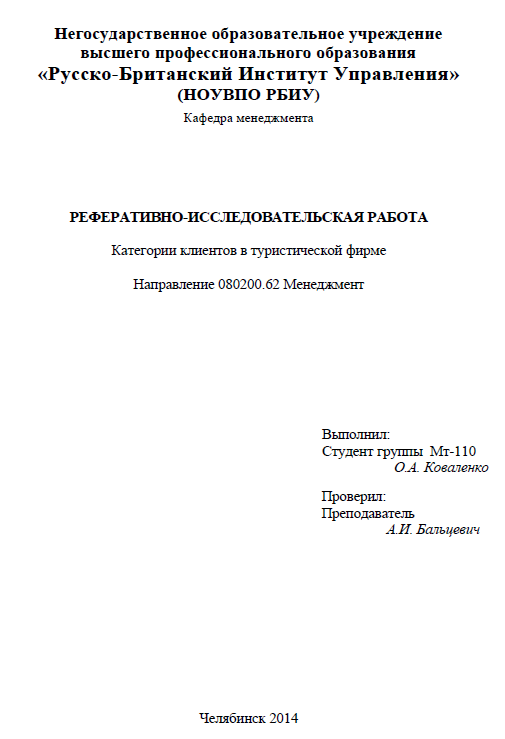 Образец титульного листареферата
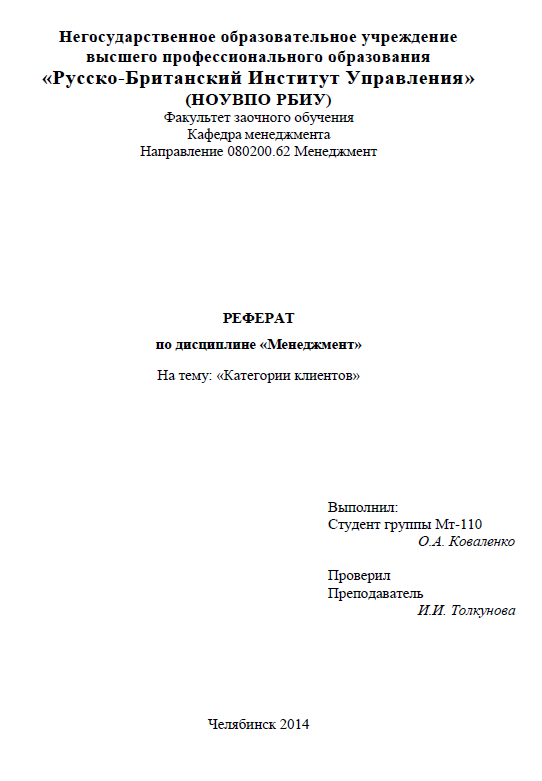 Образец титульного листареферата
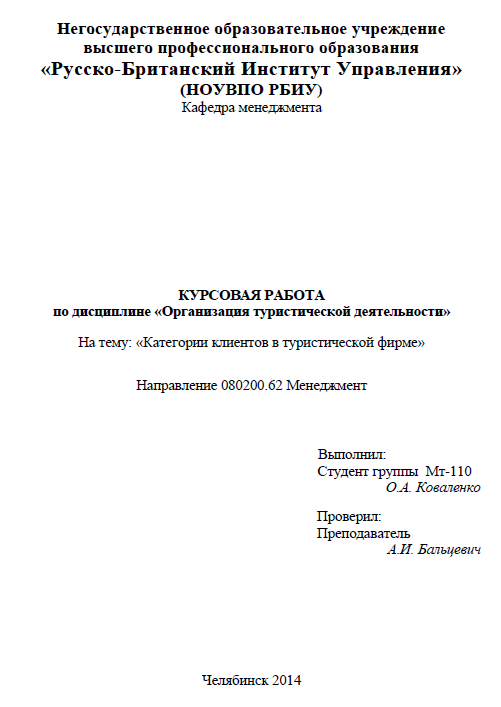 Образец титульного листакурсовой работы
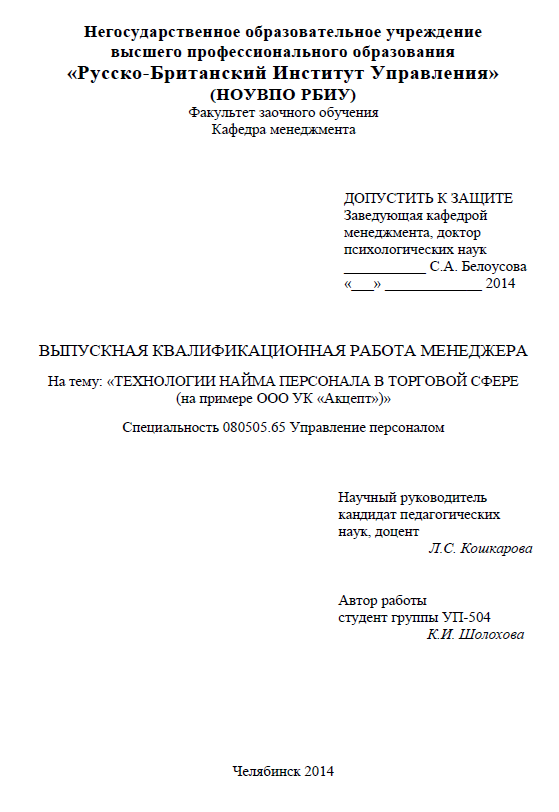 Образец титульного листа ВКРспециалиста
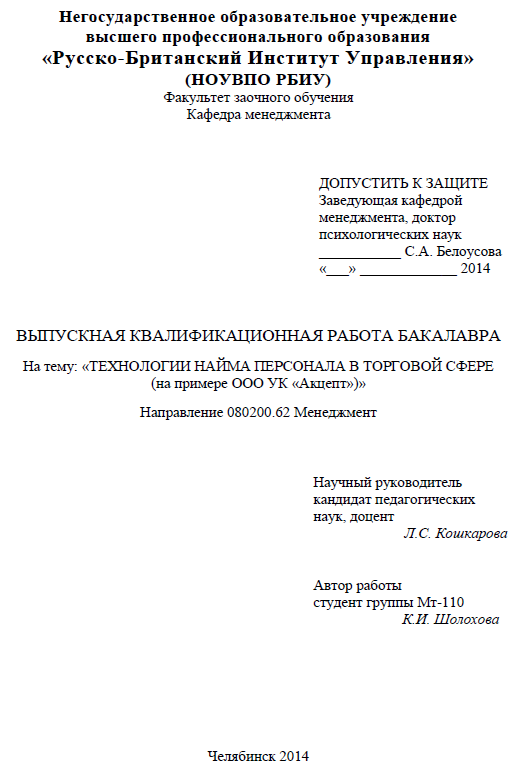 Образец титульного листа ВКРбакалавра
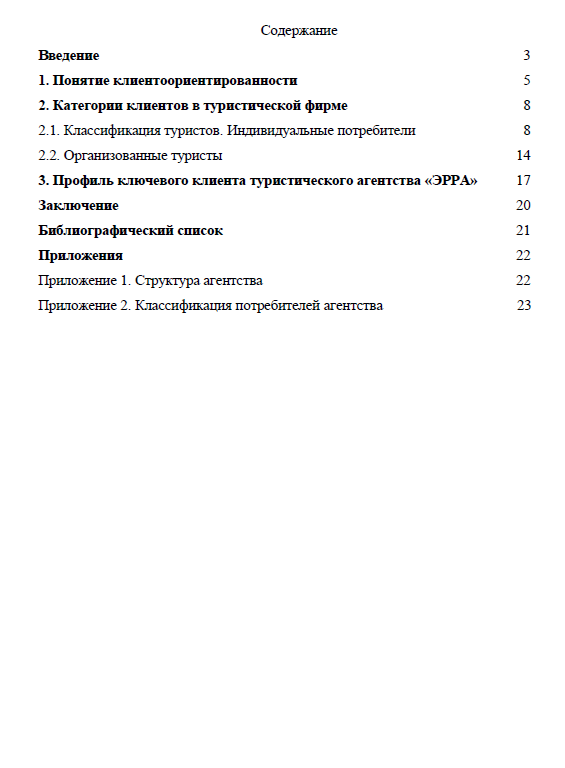 Образец содержанияреферата(шрифт - 14, межстрочный интервал - 1,5)
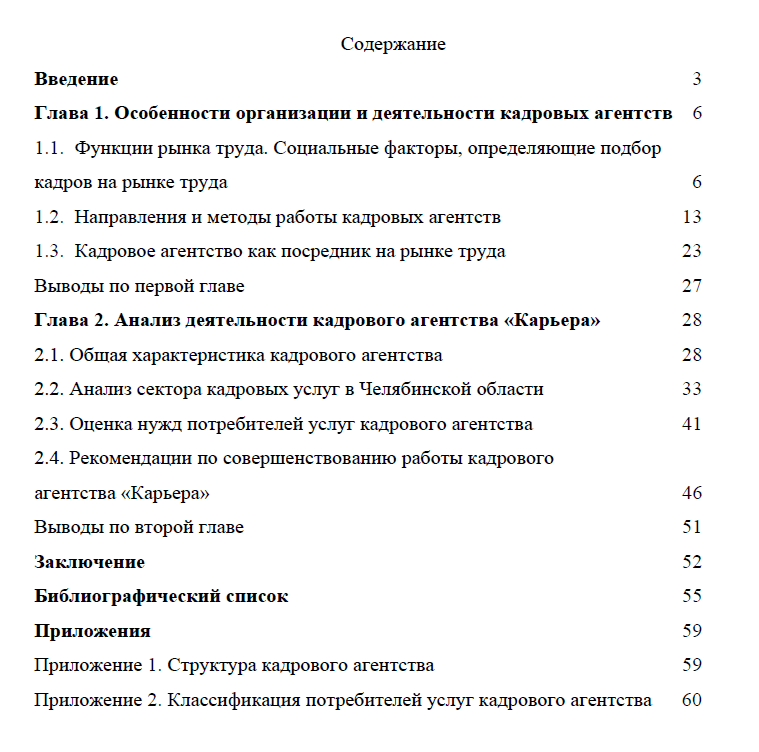 Образец содержанияВКР(шрифт - 14, межстрочный интервал - 1,5)
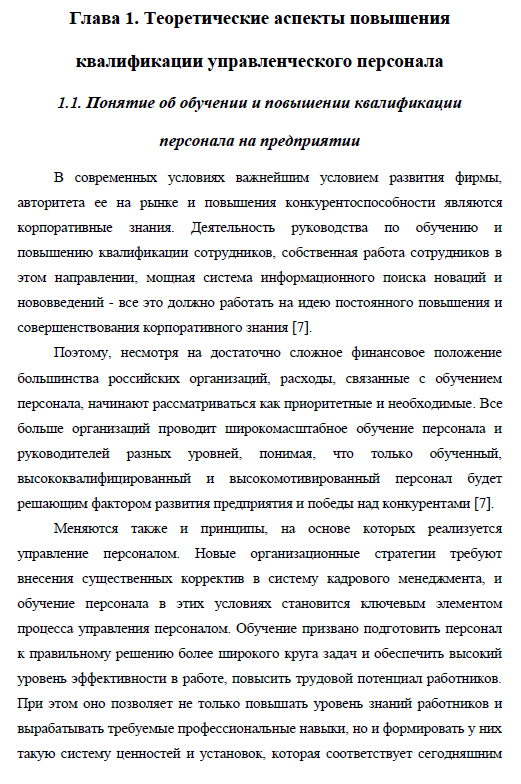 Образец заголовков
Заголовки разделов (глав) печатаются жирным шрифтом (размер шрифта 18); выравниваются по центру текста без абзацного отступа, без подчеркивания, без точки в конце, межстрочный интервал двойной.
Заголовки подразделов и пунктов печатаются жирным шрифтом курсивом (размер шрифта 16) , выравниваются по центру текста без абзацного отступа, без подчеркивания, без точки в конце, межстрочный интервал двойной.
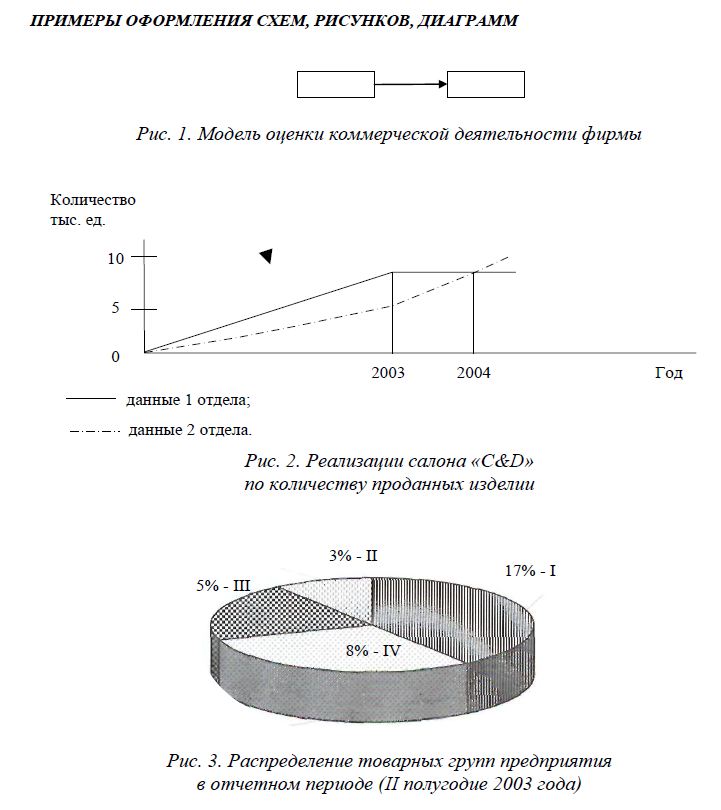 Образец рисунков

(шрифт внутри рисунков Тimes New Roman)
Образец формул
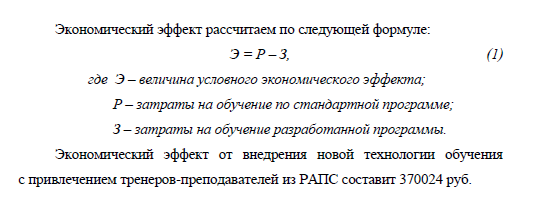 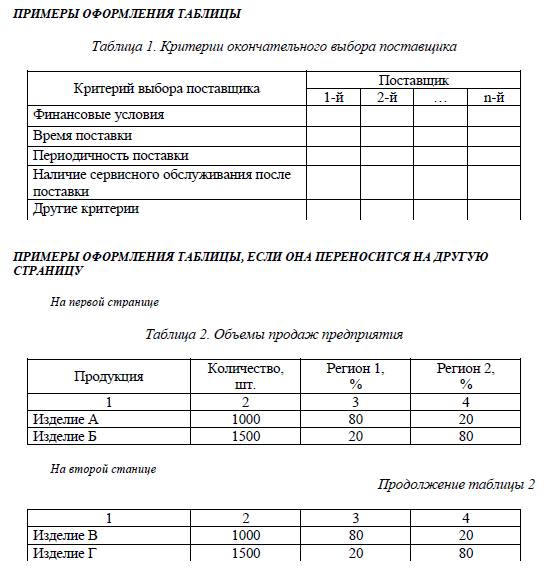 Образец таблиц
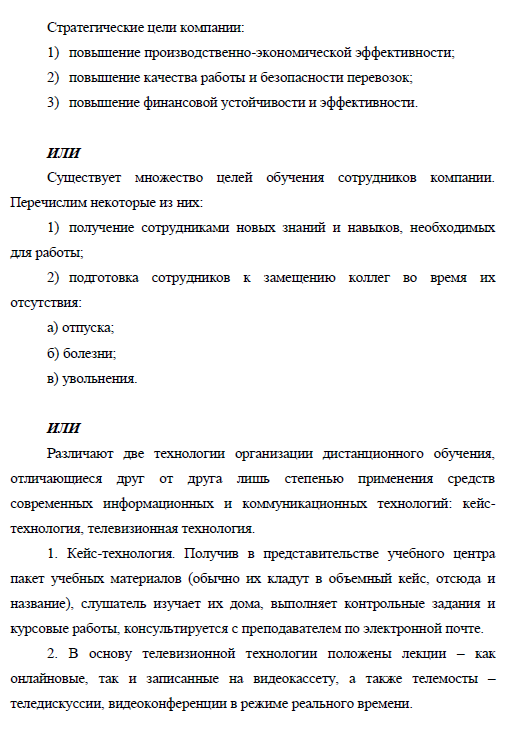 Образец нумерации
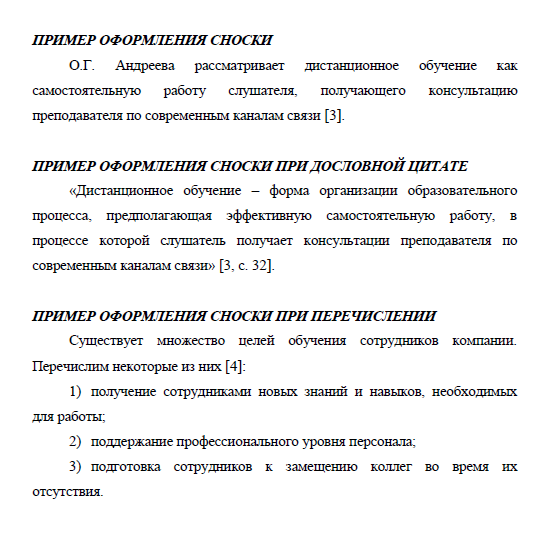 Образец сносок
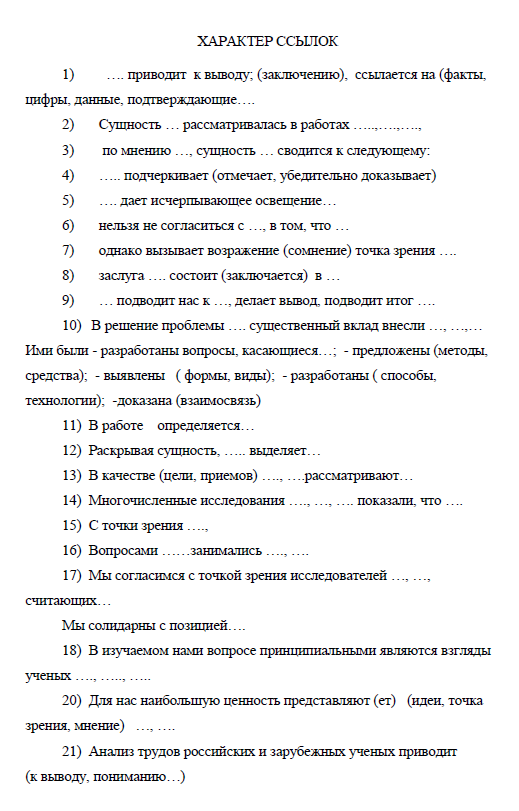 Характер
ссылок
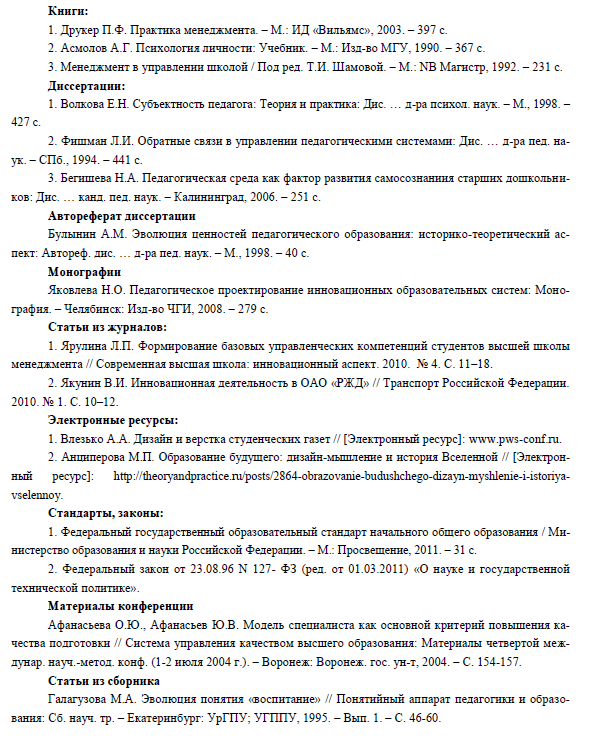 Требования к библиографическому списку
Образец библиографического списка
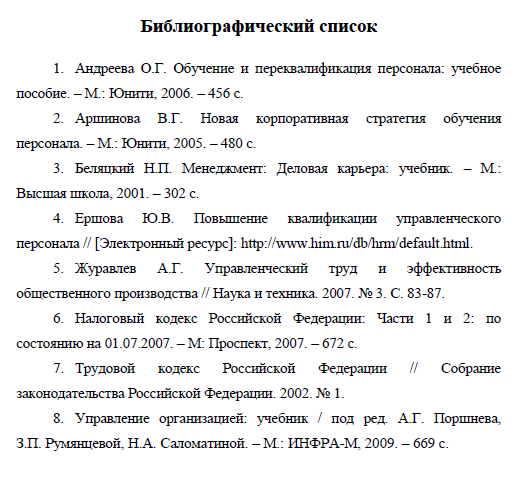 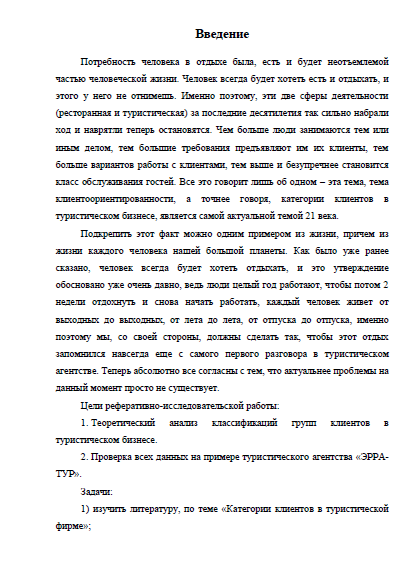 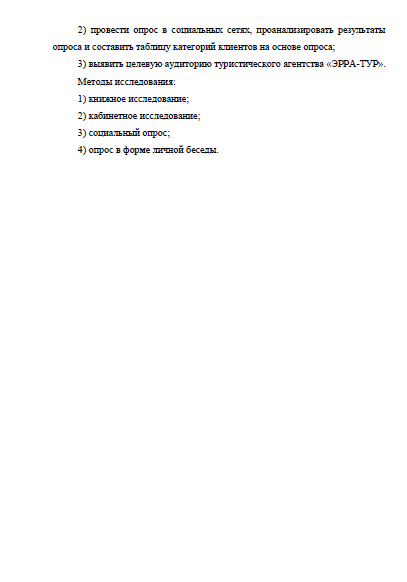 Образец оформления реферата
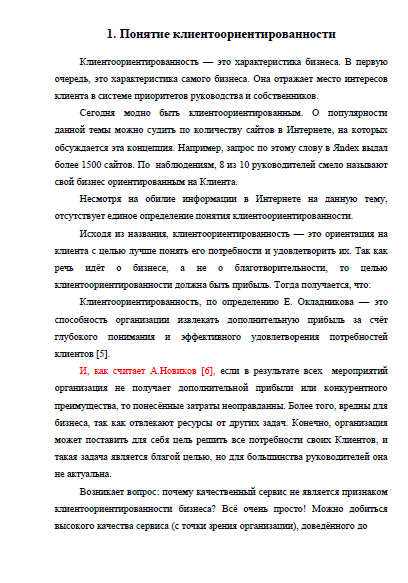 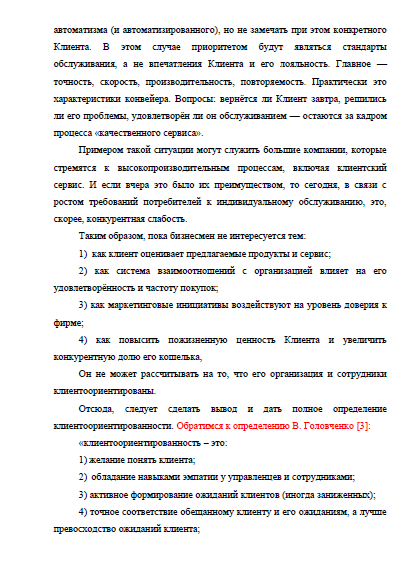 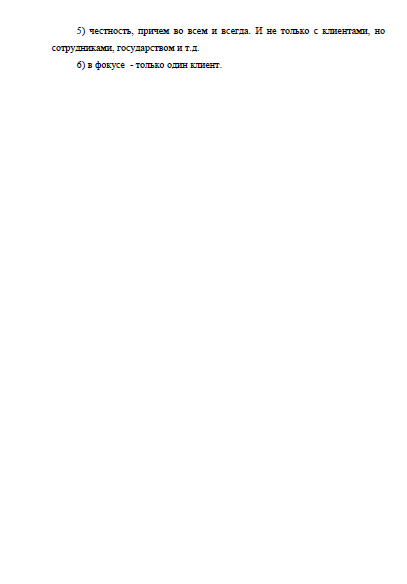 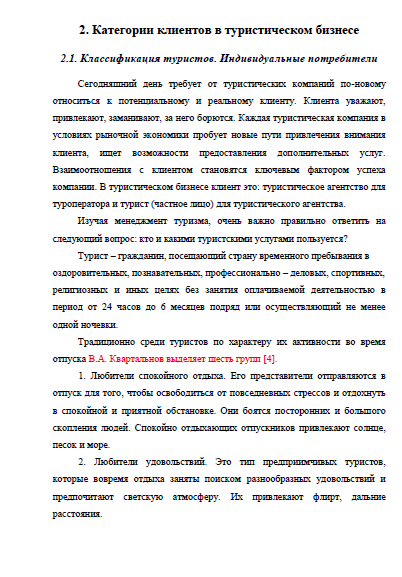 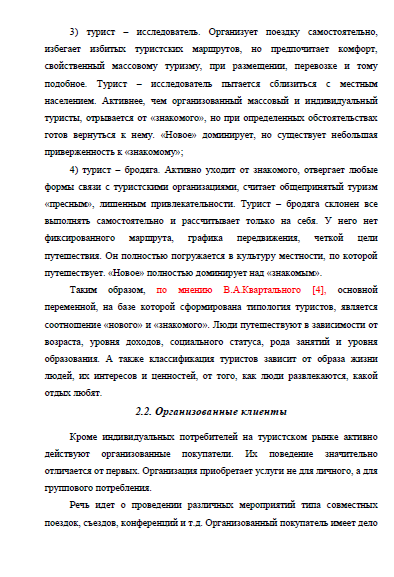 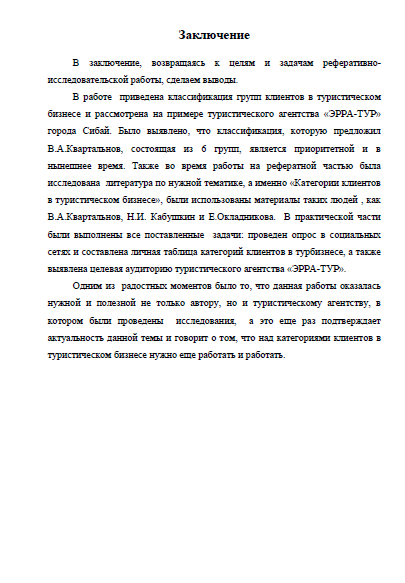 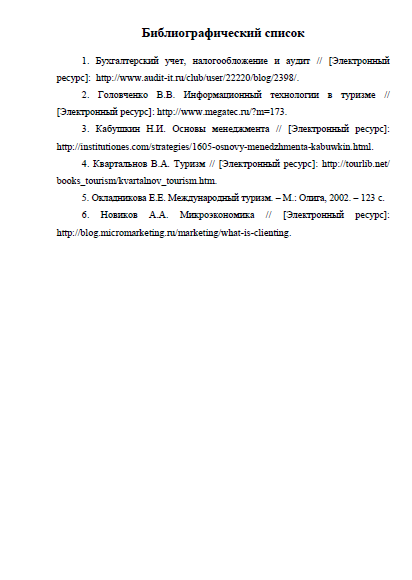